Irish Enterprise Policy: Upwards, Outwards, Onwards
Seán Ó Riain 
Department of SociologyMaynooth University
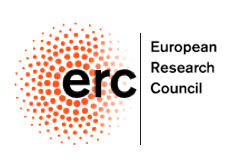 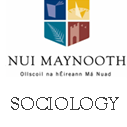 Enterprise Policy: What is it good for?
Growth in Export-Based Employment
(DJEI data; after Barry and Bergin, 2016)
Helping Firms to Export 
Fostering Organisational Capabilities in the Economy (and therefore Productivity) – Firm Building
Nurturing Complex Worlds of Production and Innovation – Ecosystem Building
Crowding Out Speculation and Rents – Economy Building
Fostering Capabilities in Society – Society Building
Ireland’s Enterprise and Development Challenges
Foreign Investment and Indigenous Enterprise
Corporate Profits in Ireland 2015:
“Real” Irish activity – $58bn “Real” Foreign activity – $10bn Profit shifting by Foreign firms (mainly US) – $106bn
Torslov, Wier and Zucman (2018; Table 2)
Persons Engaged in Ireland:
Foreign Firms: 38,085	Irish Firms: 43,925
Beyond Property and Finance: Making Capital Work Investment (gross physical capital formation) 1995-2015
European at Last?Jobs in the “Irish Model”
> EU15 avg
< EU15 avg
Ireland’s Enterprise and Development Opportunities
Enterprise Policy in Ireland
SFI Research
FDI and Venture Capital
STEM Graduates
Enterprise Ireland
Supports for ‘Making Winners’
Moving Upwards, Outwards and Onwards
Upwards: Improved Investment in Upgrading and Innovation 
Capital: Using public banks to drive productive investment
Labour: Learning workplaces  
Learning and Innovation: Research programmes focused on indigenous firms
“Indigenous-proofing” Enterprise Policy
Outwards: Extending the Footprint of Enterprise Policy 
Capital: Local banks and patient investment and working capital
Labour: Breaking the “Low Learning Trap” 
Learning and Innovation: Innovation pathways across educational institutions, agencies and sectors
Regional Enterprise Policy Networks
Onwards: Linking Enterprise and Social Development 
Driving and legitimating the development of the financial system, labour market and social provision – looking beyond markets
The value of organisational learning, even if exports don’t grow
Mission-Oriented Innovation? Big Bang or Ongoing Interaction
E.g. sustainable construction; community care provision; learning pathways across institutions